Billing Updates
March 2023 
Julianne Tauscher, FNP 
Billing Advisory Champion 
EHC Co-Team Leader
Goals
What is an RVU and how do I increase them?
RVU = RELATIVE VALUE UNITS 
Reflects effort and volume of work 
More RVUs= more income for the practice
work more efficiently
bill in a way that reflects the work you do
measure of productivity 
High value services are transition care (TCMS) and procedures
(Kantner, 2023)
Resource – Based Relative Value Scale, used by Medicare and payers to determine provider payment for services

3 Components: RVU (relative Value unit) , Geographic practice cost indices (GPCIs)adjusts the RVU for regional differences, a conversion factor (CF) to determine payment in dollars

Total RVUs= work RVUs (patient risk/ time spent in clinical decision making) + practice RVUs(practice expenses) +malpractice RVUs (liability insurance costs)
Calculations- (for those who like math)
(Kantner, 2023)
WORK RVUs
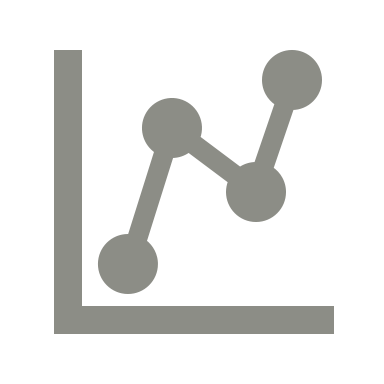 This data is available in the Tableau Provider Snapshots on the intranet
Review and compare you RVU/ encounter to peers
Total RVU’s, basically all the work you did added together.
(Kantner, 2023)
How to increase work RVU?
(Kantner, 2023)
**Add E/M codes to Wellness visits, Medicare Wellness, and PEPs if appropriate
Separate identifiable visit at a time of a preventative care visit should be billed for. 
Who is doing this(review snapshots):
EHC, 19.8%
GHC, 39.41%
AMC, 30.75%
NHC, 34.385%
Bill for counseling if performed: 
EHC, 6.5%
GHC, 9.24%
AMC, 7.35%
NHC, 4.86%
Add Codes to Wellness Visits: E/M, Counseling
(Kantner, 2023)
New patient visits having higher RVU’s than established patients
Skin procedures
Joint injections
Transitional care management services (TCMS)
Medicare Wellness
Paps add RVU
Track time for billing, face to face and prep, charting time
Work smarter not harder
Medicare reimbursement rates (2021) 
99213                   95.76 
99214                   135.79 
99215                   189.34 
Mod TCMS          215.95 
High TCMS          292.38
Reminders: High Value Visits
(Kantner, 2023)
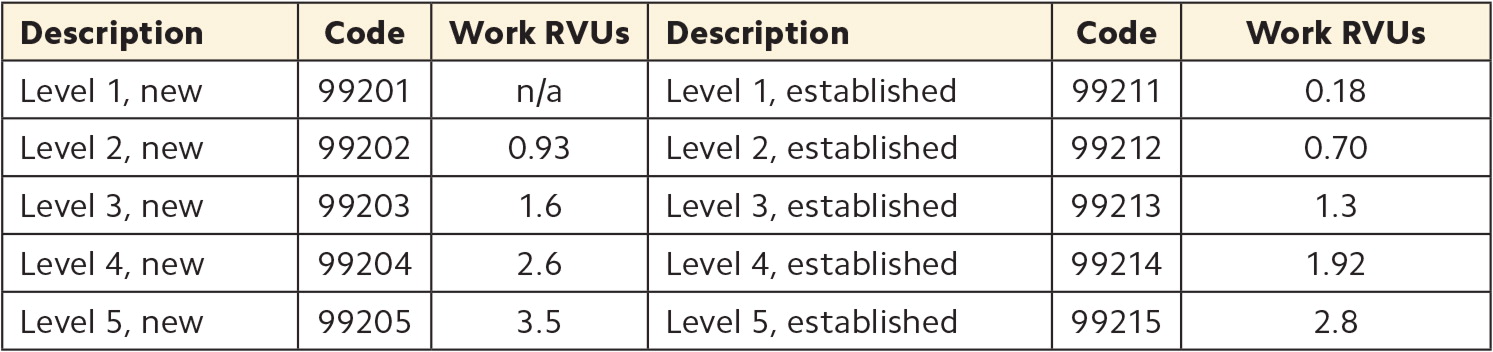 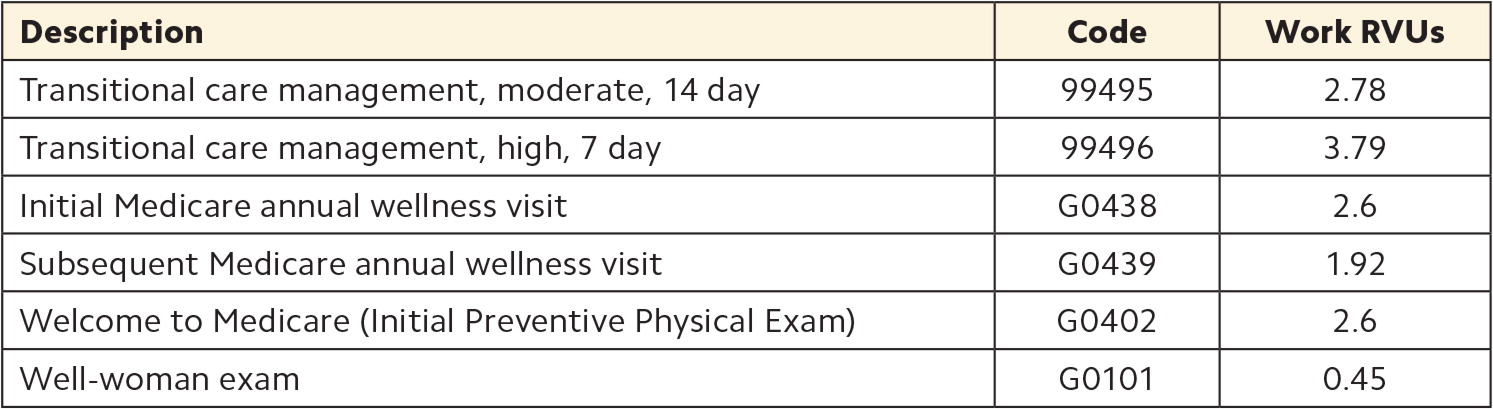 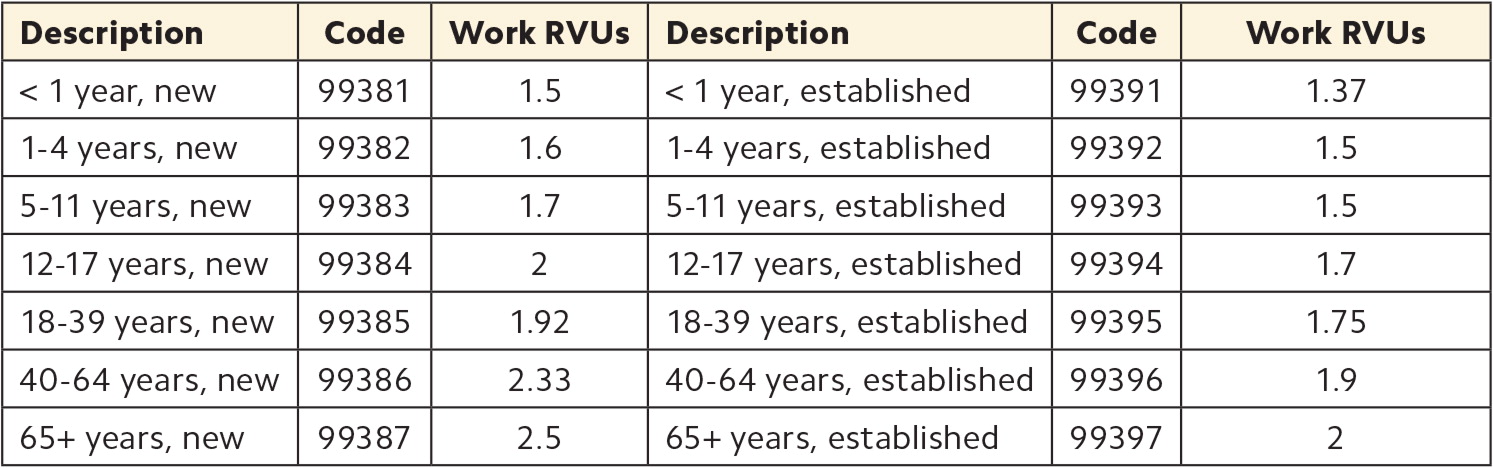 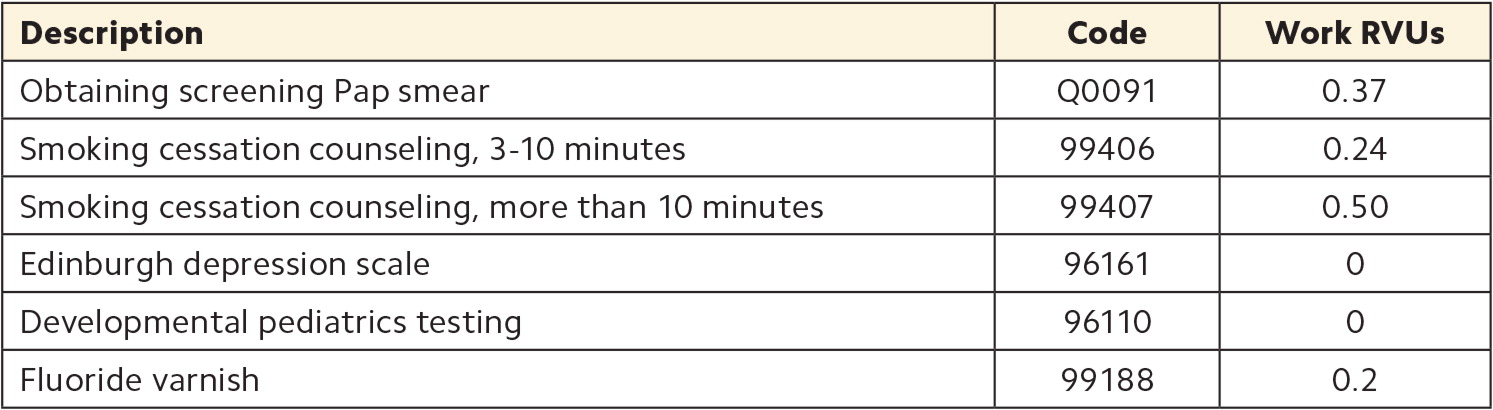 (Kantner, 2023)
Coding Wellness Visits + A problem VisitYou just finished a wellness visit and “Oh by the way…”
Difference between health promotion vs. addressing a medical problem (new/ acute, or chronic)

2021 E/M changes make it easier to bill for both services if you address an issue at a wellness visit
Explain to patients: a separate service is performed and may result in a charge
At VMG all patients receive a letter explaining this 

“Comprehensive preventive medicine evaluation and management services of an individual including an age and gender appropriate history, examination, counseling/anticipatory guidance/risk factor reduction interventions, and the ordering of laboratory/diagnostic procedures.” – CPT description of preventative visits
CPT specifies that if you assess and manage new/chronic problems, you should bill an E/M code
(Nicoletti, B. & Magoon, V., 2022)
Wellness + 9921x
Do not bill E/M:
Insignificant problems w/o work should not be billed 
If problems are not managed or evaluated, do not bill separate code
Problems listed, but no significant info provided, refills provided, no changes
 
When to Bill E/M: 
New problems, with supporting documentation, MDM and a plan is documented
Chronic problems are evaluated, labs are ordered, meds are refilled
Chronic problems exacerbated, changes in treatment plan, short follow up recommended 

Ex. Evaluate a rash, Address uncontrolled blood pressure/cholesterol. Deciding on a plan( med/ no med/ lifestyle adjustment)  = a separate service was completed 
Modifier 25 is used to add the E/M code (99213, 99214) to the Prevention Code
(Nicoletti, B. & Magoon, V., 2022)
Medicare wellness visits+ E/M codes
“Welcome to Medicare” G0402
 Initial Medicare Visit G0438
Subsequent Medicare Visit G0439
	
Medicare Wellness Requirements: See Templates
Update PMH, FHX, SH, Vitals, Depression Screening, ADLs, Safety, Prevention Screening, personal prevention plan, substance/ opioid use. Advanced care planning. 

Not required: a physical exam, reviewing A&P of acute or chronic problems
Can bill for if medical necessary and performed w/ modifier 25
MDM billing is easier here, time is more difficult to track
(Nicoletti, B. & Magoon, V., 2022)
A & PMinnie Mouse Medicare Wellness
Minnie was seen for her Medicare wellness, but also has gastritis that is new.  She has diabetes that is reviewed and assessed.
[Speaker Notes: Physicals:
If you perform them on a Medicare patient specifically GIC, HNE, Masshealth, Tufts-document them and bill 99397 for them.]
References
CMS.gov. Search the Physician Fee Schedule. https://www.cms.gov/medicare/physician-fee-schedule/search

Kantner, A. C. (2023). Understanding and improving your work RVUs. Family Practice Management, 30(2), 4-8. 

Nicoletti, B. & Magoon, V. (2022). Combining a Wellness visit with a problem-oriented visit: a Coding Guide. Family Practice Management. 29(1) 15-20.